Lesson 7:                     السادس  الدرسWelcome to Arabic Level Iby KurzbanObjectives: ReviewArabic Numerals ( 1-10)PracticeSummary Flash card
Numerals Review!
واحد  إثنان  ثلاثة  أربعة 
                 ____   ____  ____   ___
		خمسة  ستة  سبعة   ثمانية
                 ___   ___    ____   ____
                	 تسعة عشرة
                 ___   ____
Numerals
The system of numeration employed throughout the greater part of the world today was probably developed in India, but because it was the Arabs who transmitted this system to the West the numerals it uses have come to be called Arabic. 
Reference: http://www.islamicity.com/mosque/ihame/Ref6.htm
Let’s start
أربعة   /  ستة/عشرة
إثنان    / سبعة / خمسة           
 واحد    / ثمانية /تسعة
ثلاثة
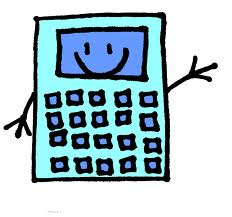 Let’s do some Math!
Write your responses in Arabic!
1] 2+ 5 =      _______                      ____________________
2] 8 – 4 =     _______                      ____________________
3] 10 – 5 =   _______                      ____________________
4] 7 + 2 =     _______                      ____________________
5] 10 – 7 =   _______                      ____________________
6] 2 + 6 =     _______                      ____________________
7] 9 – 8 =     _______                      ____________________
8] 2 + 8 =    _______                       ____________________
9] 4 + 2 =    _______                        ____________________
10] 6 – 4 =  _______                       ____________________
Lesson 7: Introduction to pronouns
أنا
انت 
انت 
هو
هي
Lesson 7: VocabularyLook back at your notes and provide a definition for each
Try to add short vowels above the letters
السلام عليكم
اسمي
 الى اللقاء /مع السلامة
 انا
Lesson 6: Numbers                            السادس  الدرس
A little background on Arabic numerals
Please read the article under the link below
   http://www.unc.edu/~rowlett/units/roman.html
Summary
Take this quiz on line:

http://quizlet.com/2470196/test/
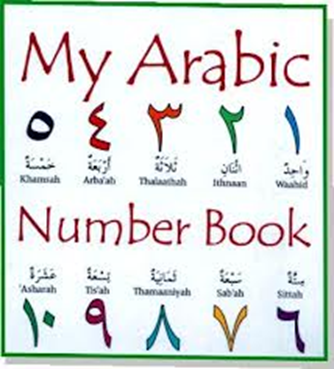 Feminine words
You have already seen that there are two genders in Arabic.  All nouns ( people, objects, ideas, etc) are either masculine or feminine.
Luckily it is fairly easy to tell which gender a particular word is.
There is a special feminine ending that is a “ bundled up” [Ta], it’s called ta marbuta ( literally tied up ta) & it is not usually pronounced
Feminine words
There are two main categories of words which are feminine:
Female people or words that refer to females
Singular words that end in ta marbuta.
However, there are few exception this rule.
In general, you can presume a word is masculine unless it falls into on of the two categories above. More details on this topic later on….
Review
1) وَ+ا+بِ+دْ=
2) ا+ثْ+نَ+ا+نْ=
3) زَ+تَ+ا+بِ=
4) دُ+و+ر+ا=5) نَ+ا+ر=6) ثِ+ي+بْ+ز=